SPINAL CORD & PERIPHERAL NERVES
Dr Mwachaka PM
Lab activities
Describe the features of the slides presented
HD 18 – CERVICAL SPINAL CORD
HD 20A – CERVICAL SPINAL CORD
HD 20B – THORACIC SPINAL CORD
HD 20C – LUMBAR SPINAL CORD
HD 11, 12 – PERIPHERAL NERVE
Objectives
Understand the basic structure of spinal cord
State the regional differences in the structure of SC
Understand the organization of spinal cord tracts
Review the microscopic features of spinal meninges
Understand the microscopic features of peripheral nerves
Introduction
Spinal cord – general features
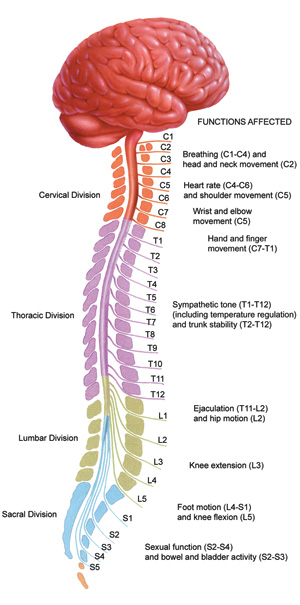 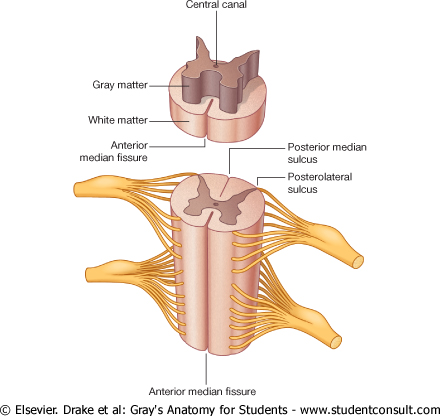 Gray matter
Horns & Rexed laminae
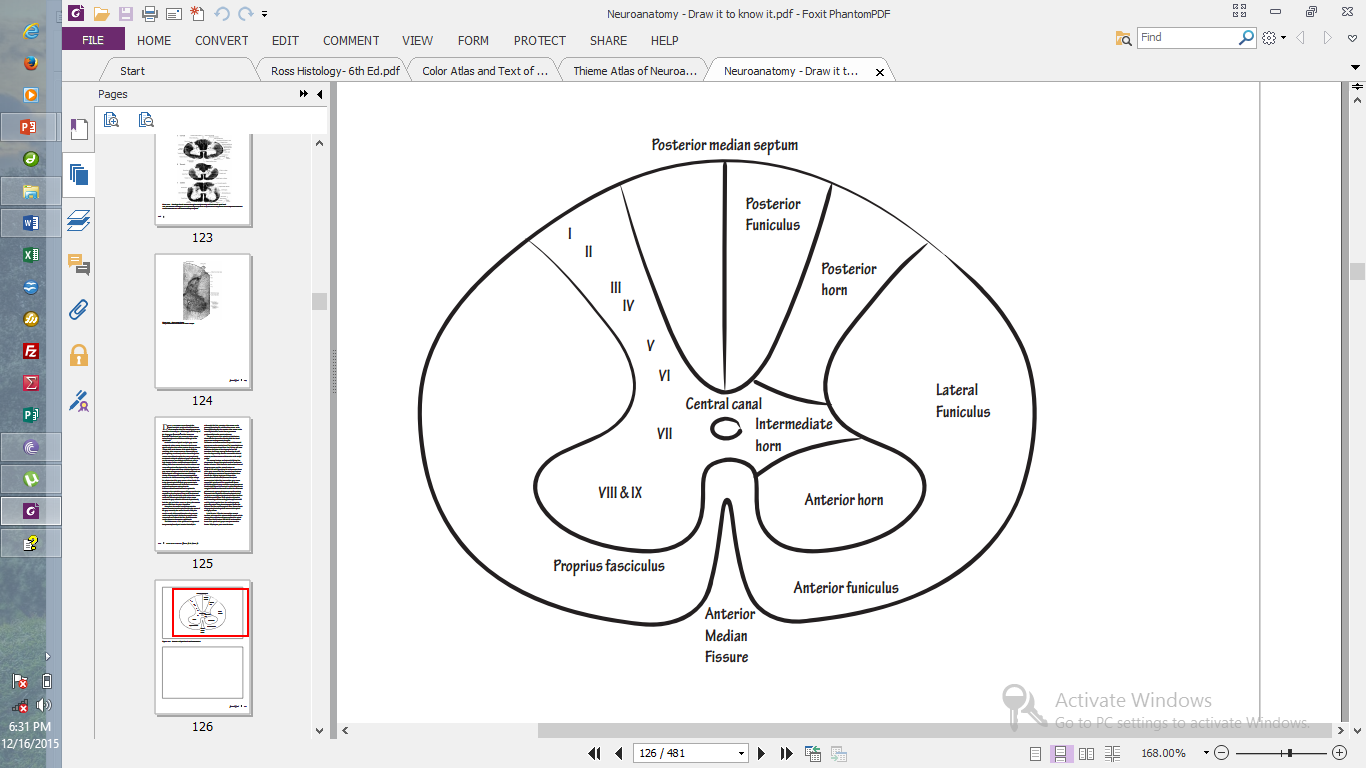 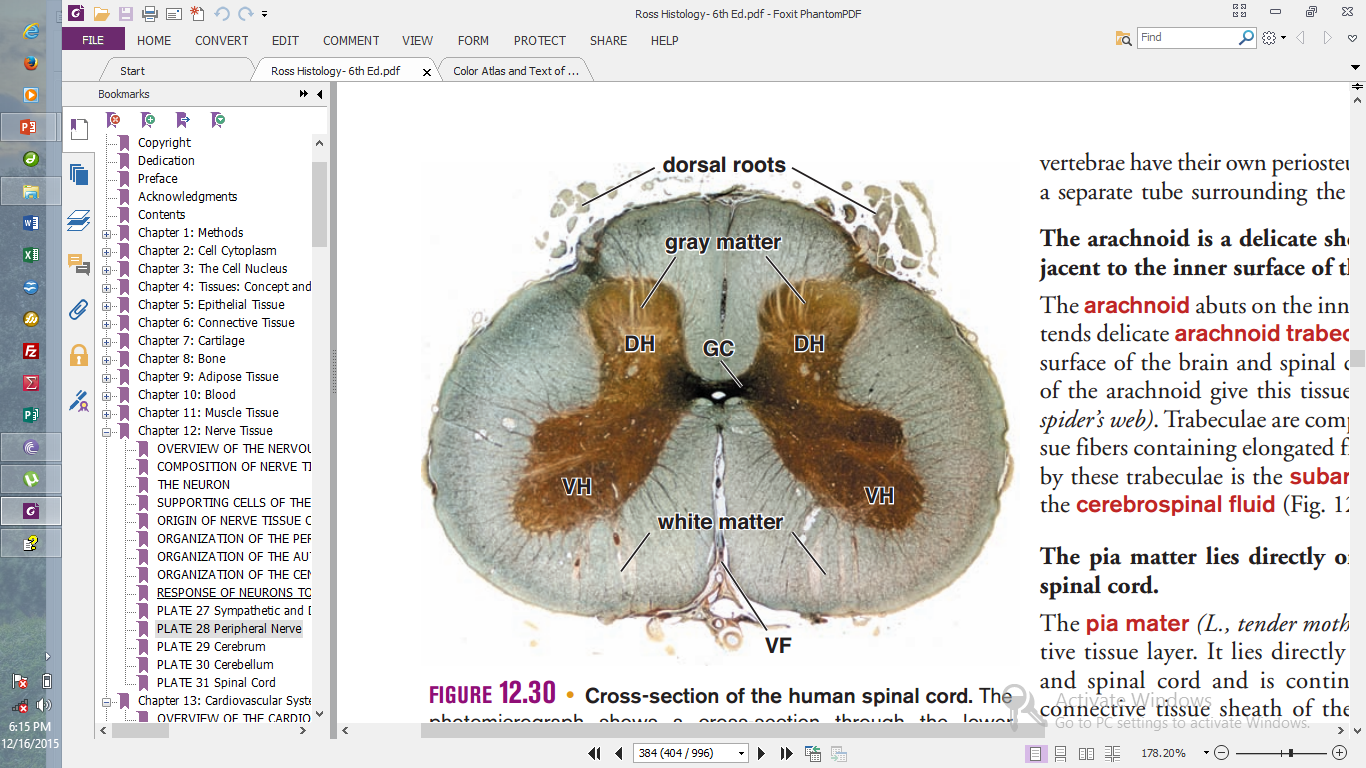 Rexed lamina
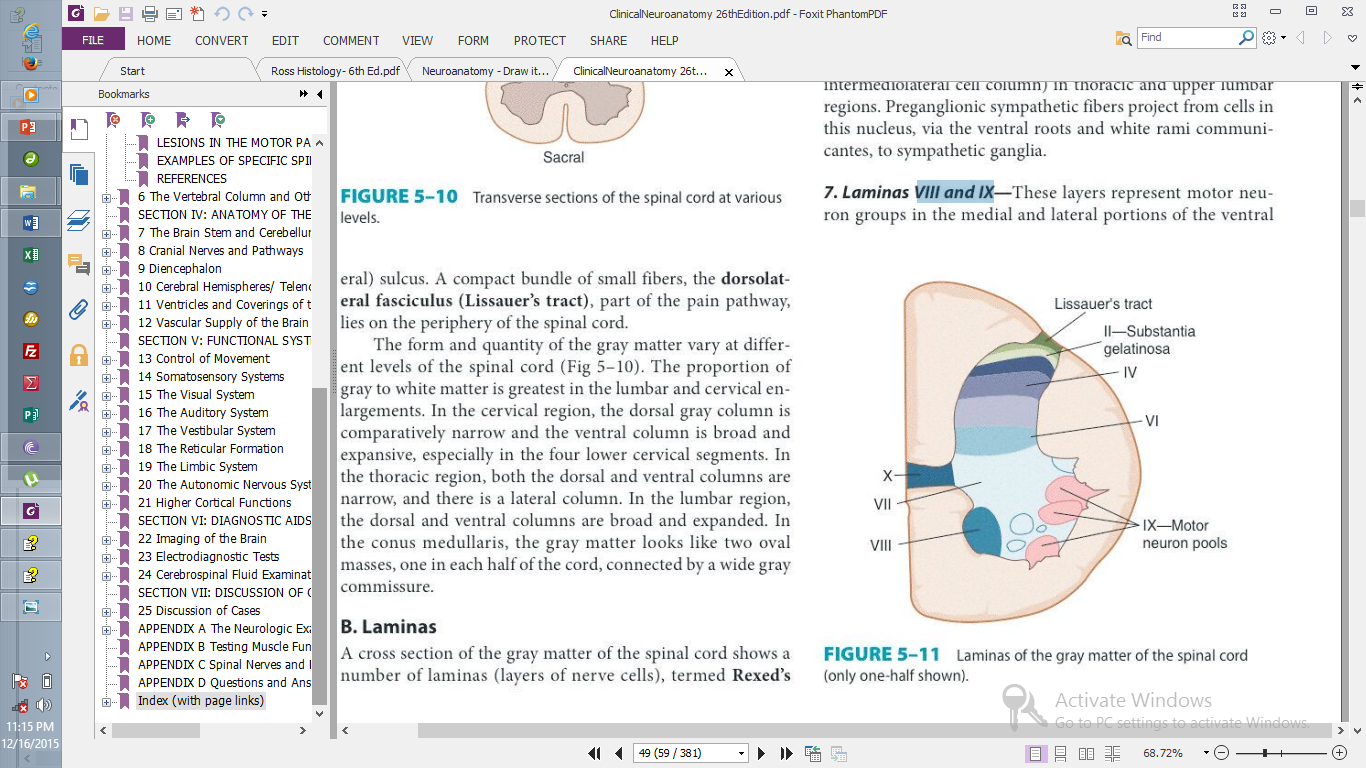 I: Noxious stimuli
II: Noxious stimuli
III & IV: position & light touch
V: noxious stimuli
VI: joint and skin sensations
VII: intermediolateral nucleus, Clarkes column
VIII & IX: Ventral horn cells
White matter
Funiculi/columns		Tracts
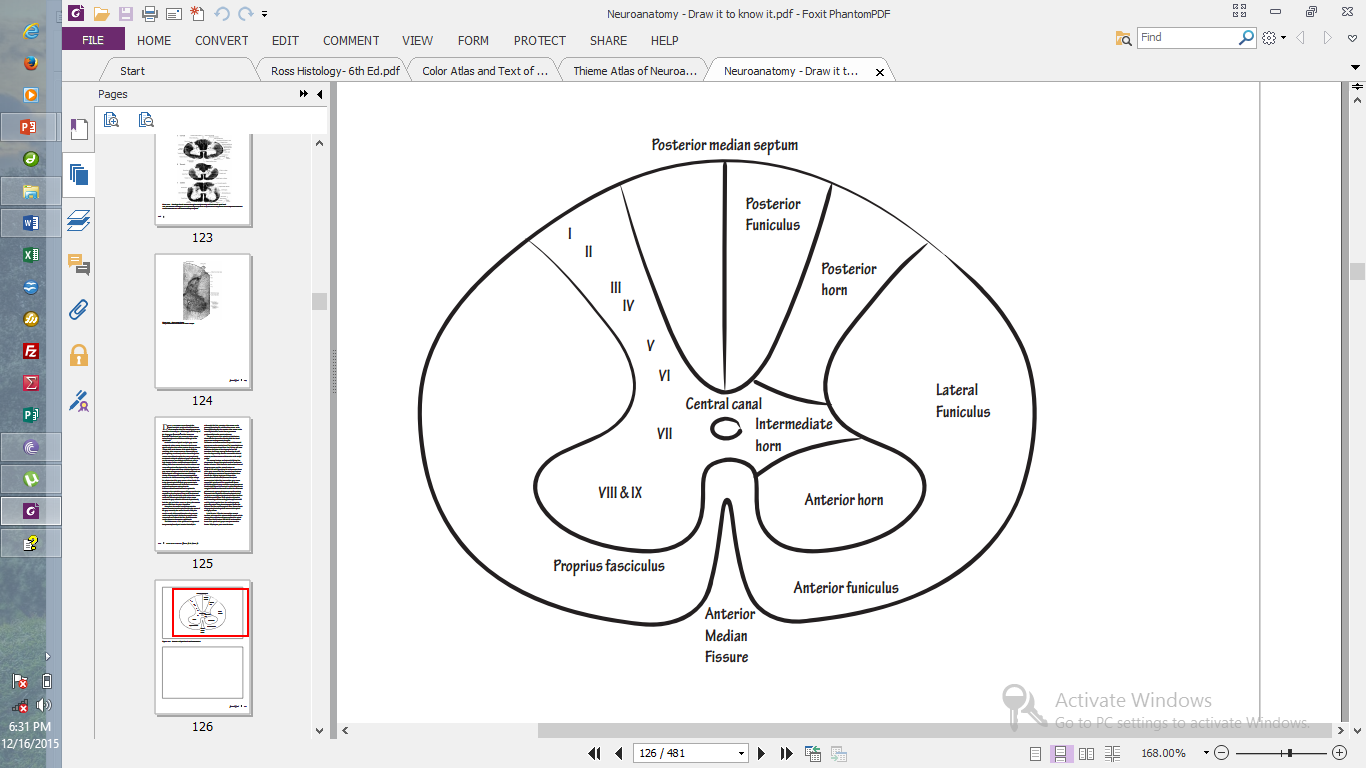 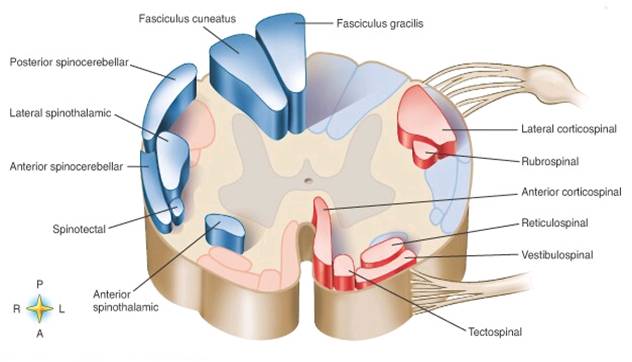 Segmental organization of the tracts
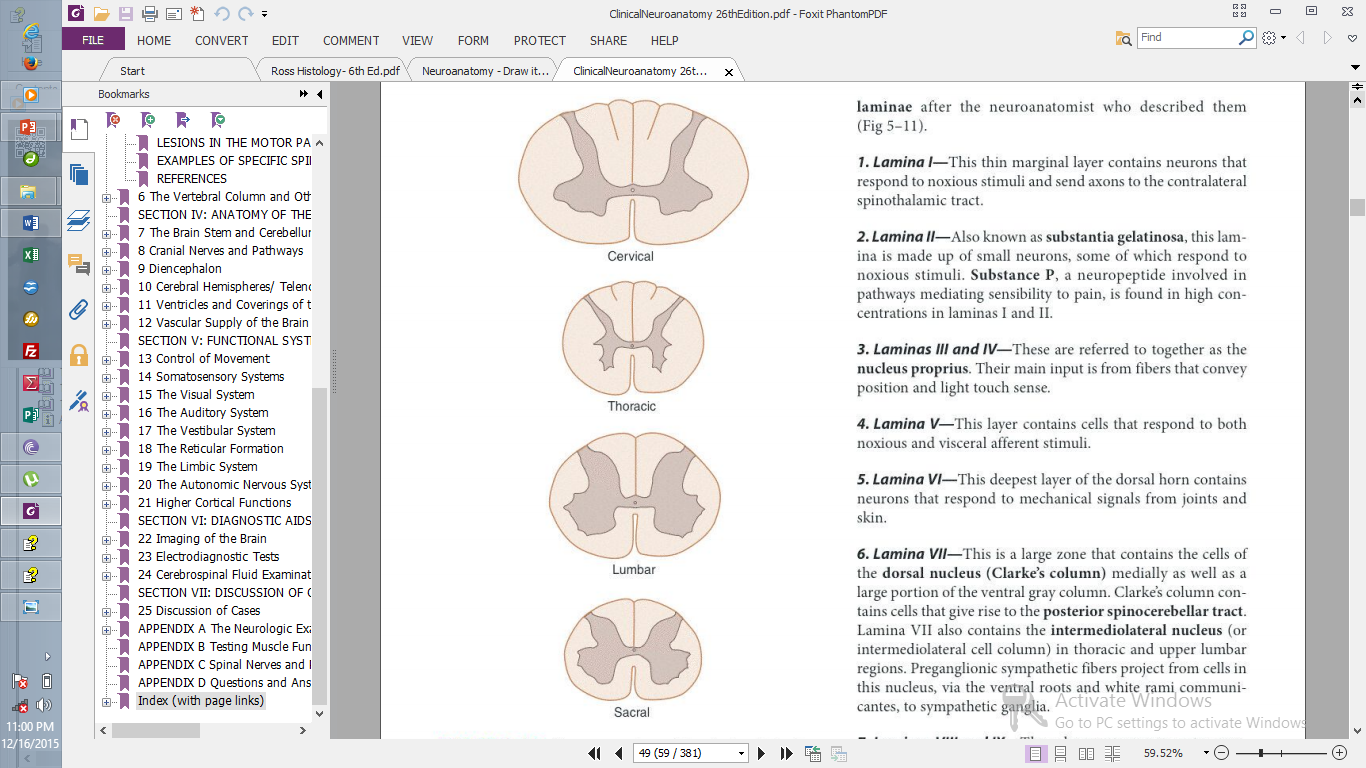 Regional differences
White matter
cervical > sacral
ascending pathways
F. Cuneatus above T6

Gray matter
Enlargements: C, L, S
Lateral horns
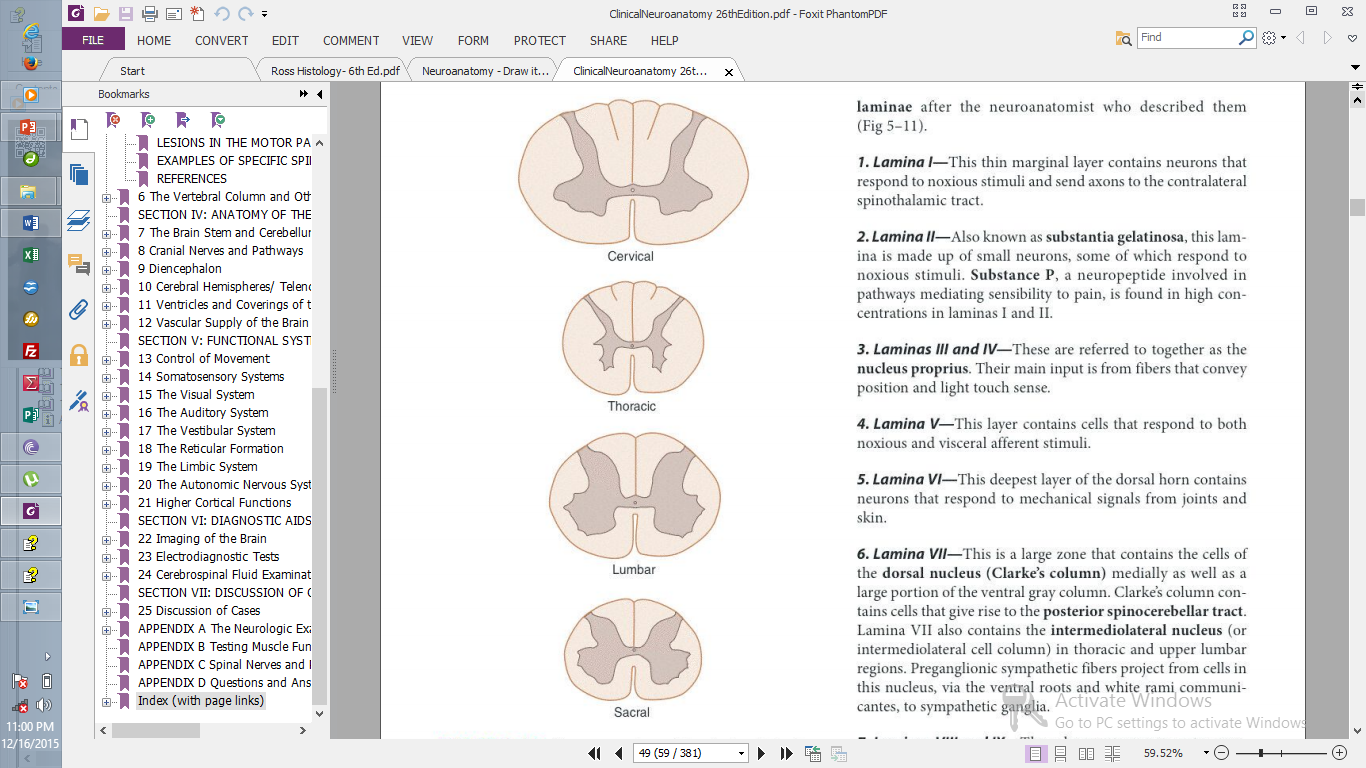 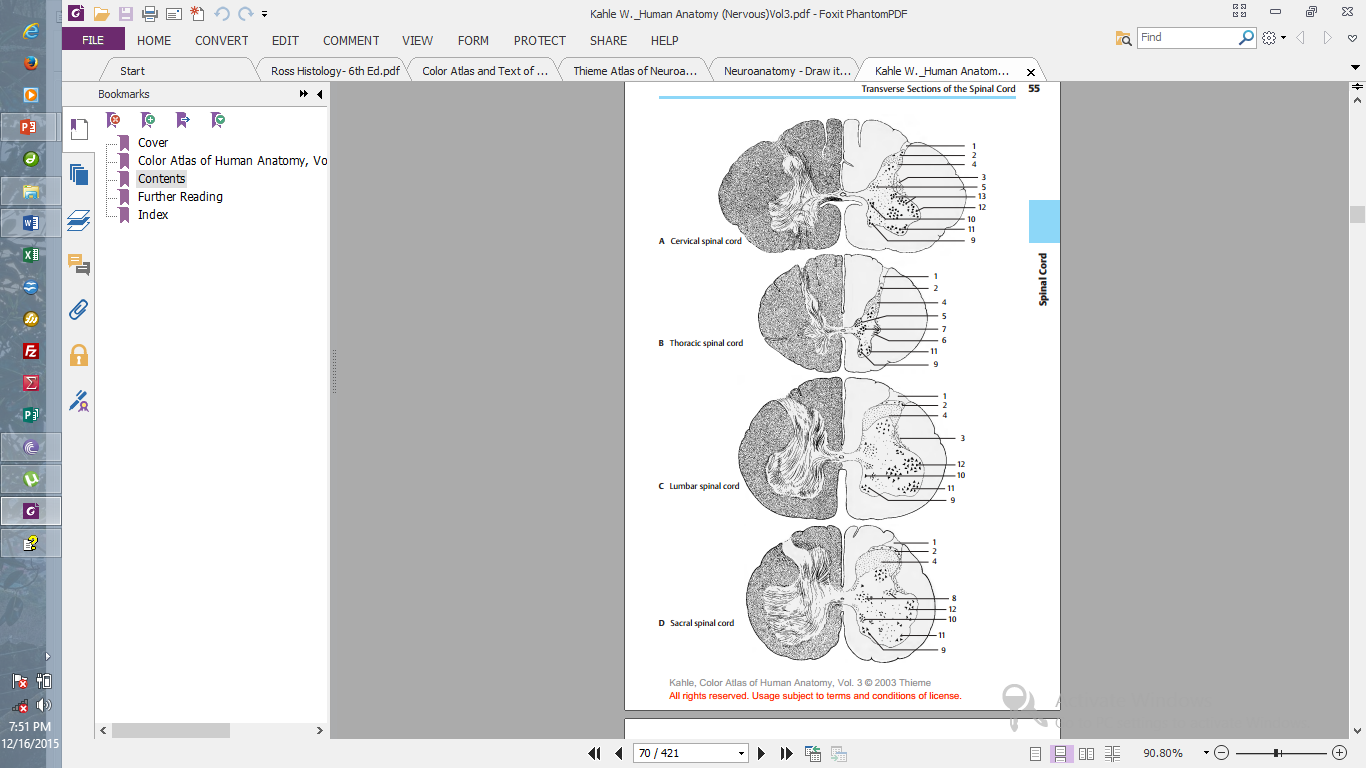 Spinal meninges
Dura
simple squamous epithelial (SSE) lining
Dense regular connective tissue

Arachnoid matter
SSE in contact with dura
Trabeculae: fibroblasts & collagen

Pia matter
SSE, contains blood vessels
PERIPHERAL NERVOUS SYSTEM
Spinal nerves
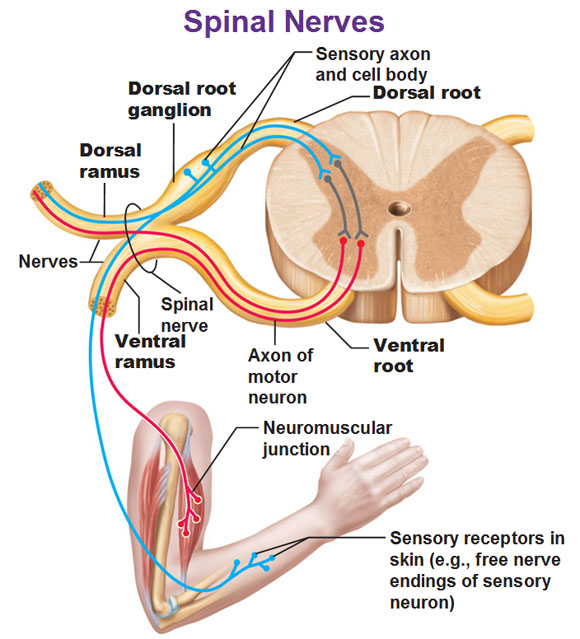 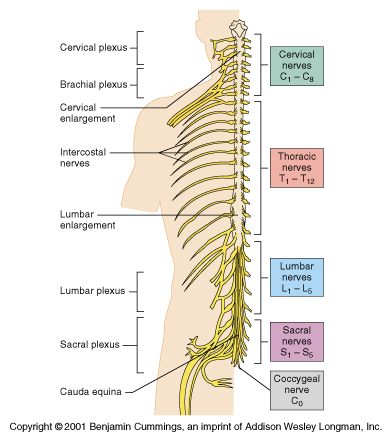 Functional domains of a neuron
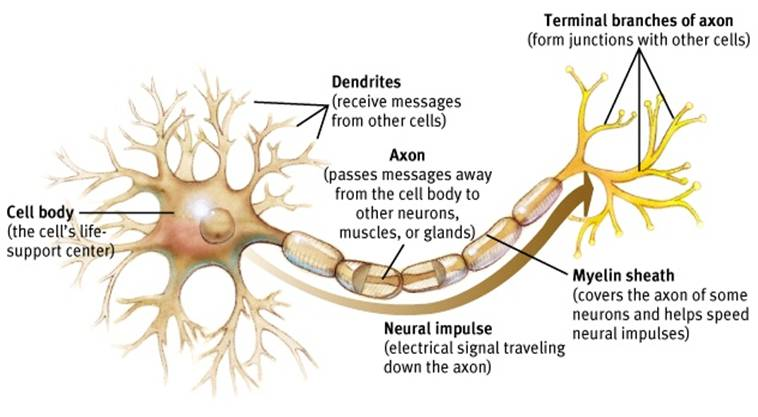 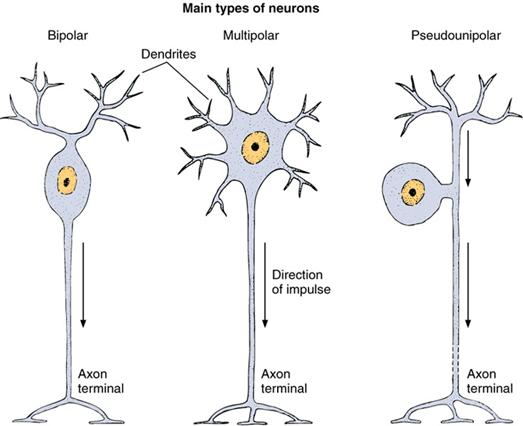 Sensory Vs Motor neurons
Associated connective tissue
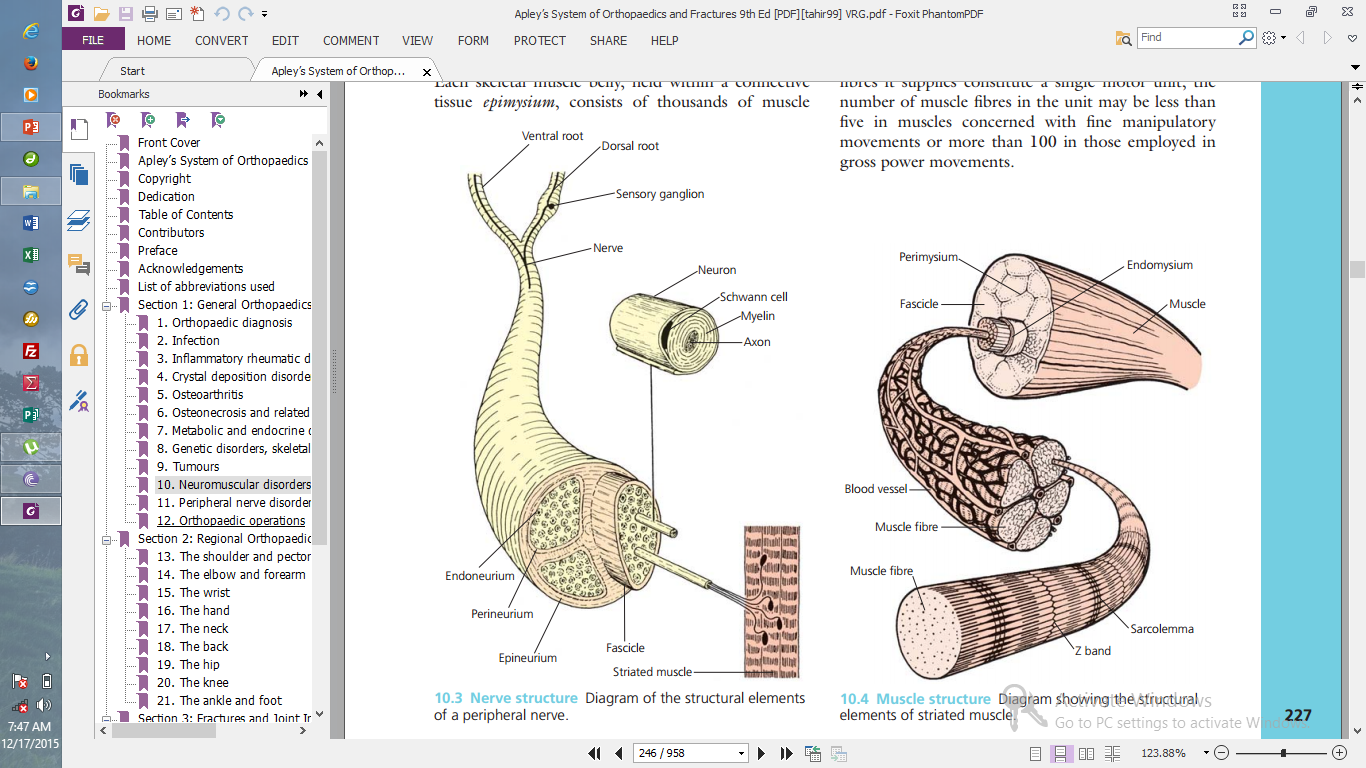 Sensory ganglia
Vascular connective tissue capsule

Sensory neuron cell bodies 

Supporting cells
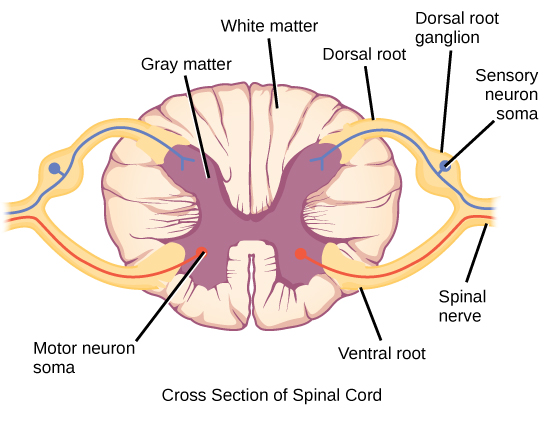 Clinical relevance – Tabes dorsalis (Neurosyphilis)
Damage to dorsal root & dorsal column
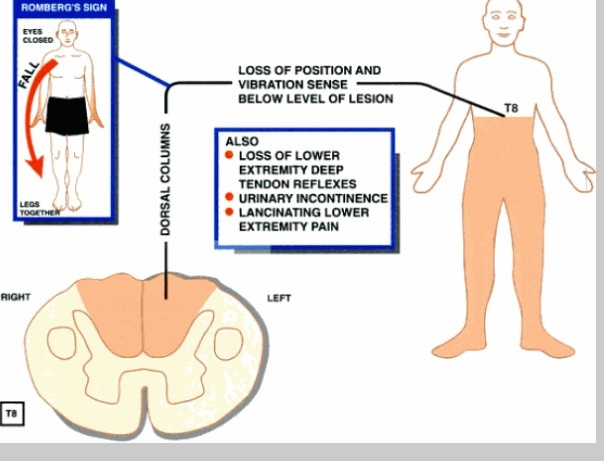 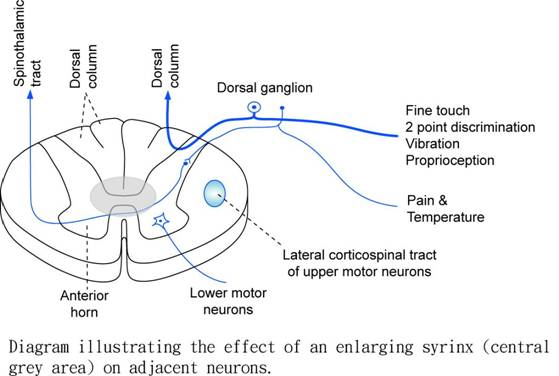 Syringomyelia
central part of the spinal cord
decussating spinothalamic tracts
segmental loss of pain & temperature sense.
Touch, pressure, vibration & position sense spared
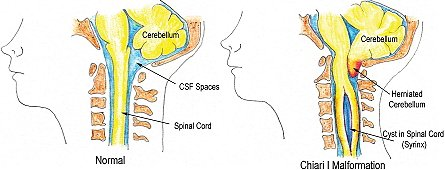 Spinal Cord Compression
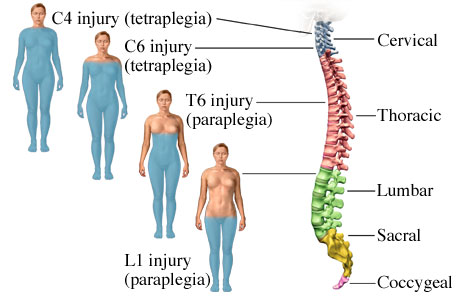 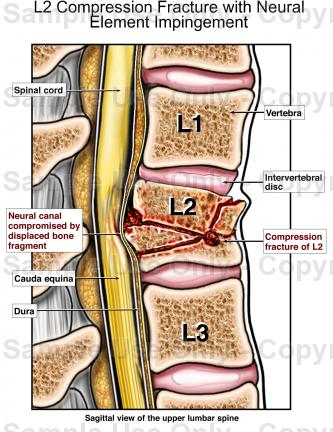 vitamin B12 deficiency
degeneration of dorsal & lateral columns. 
Loss of position sense, two-point discrimination, & vibratory sensation. 
UMNL features
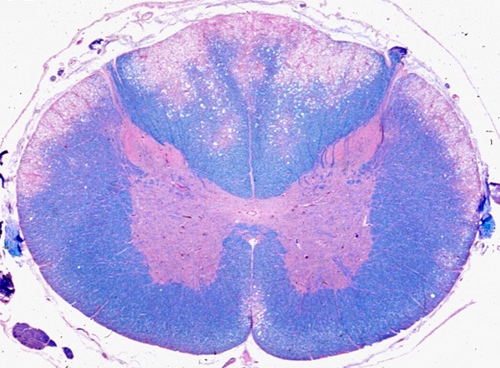 Anterior horn lesions
Anterior horn cells
Lower motor neuron lesion features
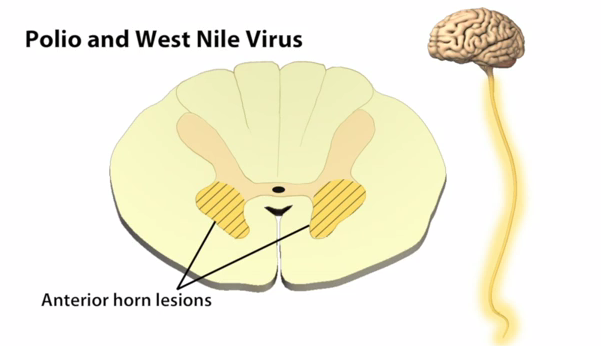 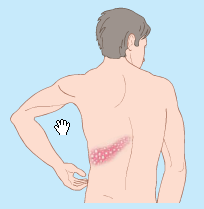 Herpes Zoster
The End